TORTURE AND
CONDITIONS OF
DETENTION
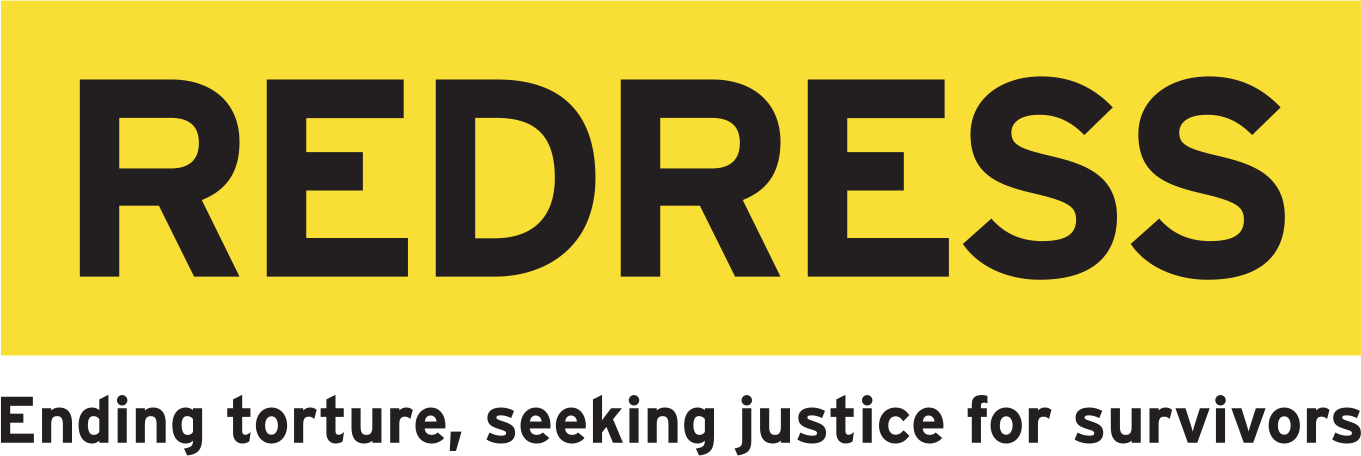 DEFINITION OF TORTURE
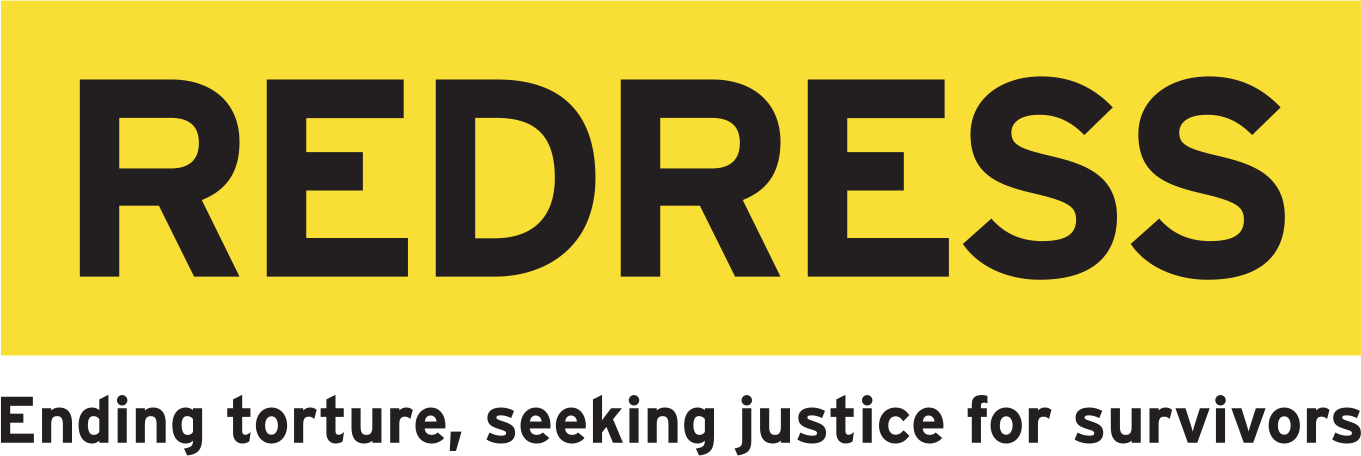 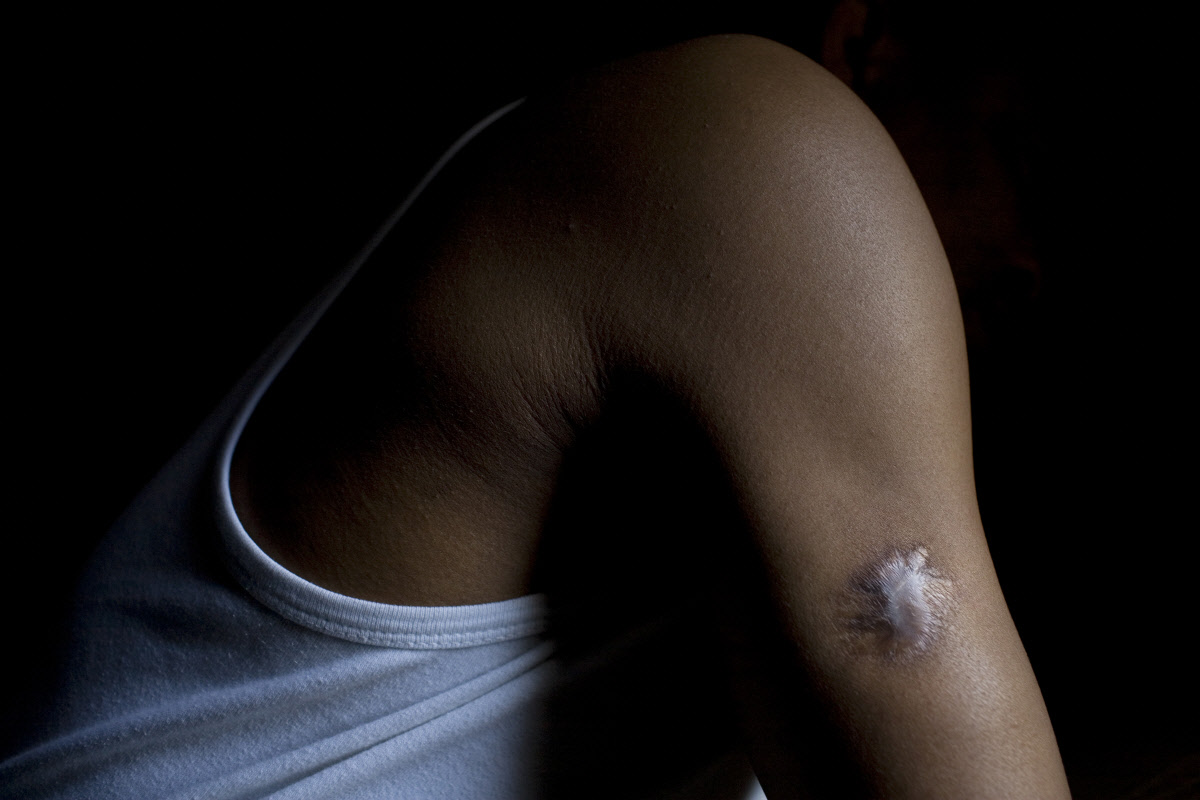 Conduct inflicting severe pain or suffering
Intent
Specific purpose
Involvement of a public official
[Speaker Notes: Photo of Boni, a businessman from Kinshasa, DRC, who was detained on suspicion of opposing the ruling government. While in detention he was forced into an electric chair, was repeatedly beaten and had a knife plunged through his armpit. His scars remain clearly visible (© Abbie Trayler-Smith/Panos Pictures).]
DETENTION
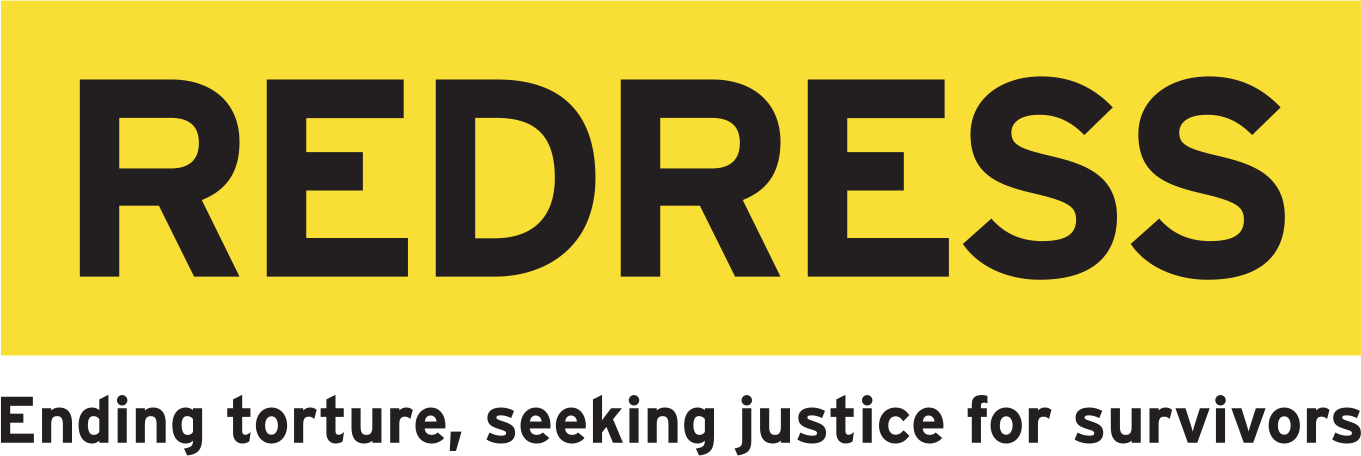 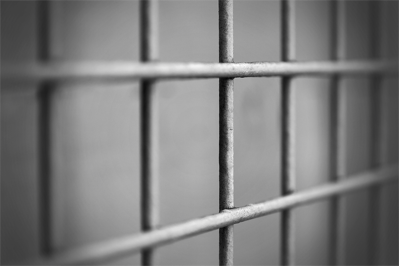 Vulnerable
Isolated
Police station
Prison
Immigration centre
Health centres
Childcare
[Speaker Notes: © Mitchell Haindfield, CC BY 2.0.]
EXAMPLES
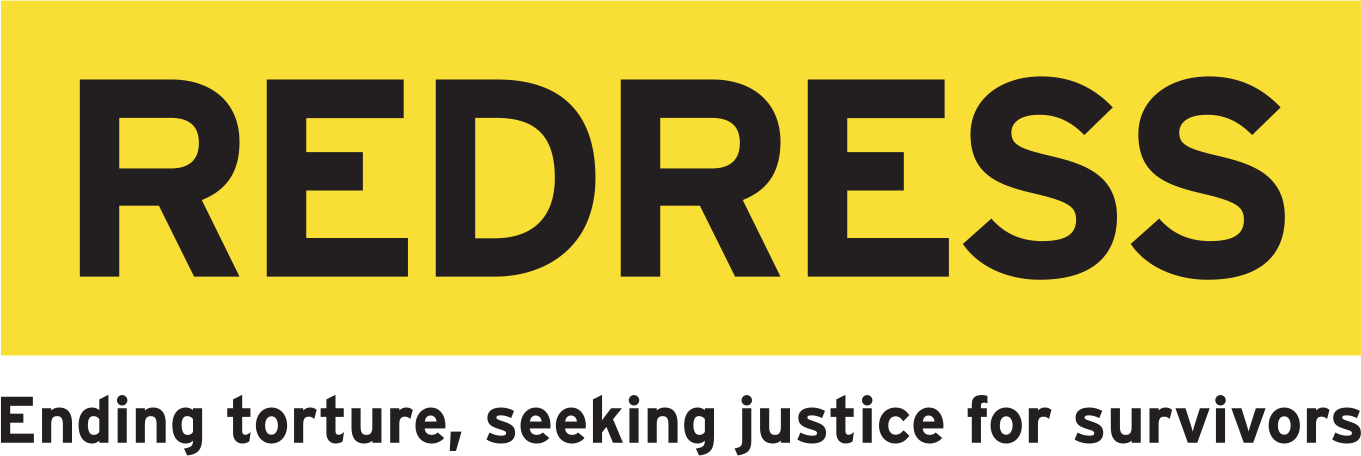 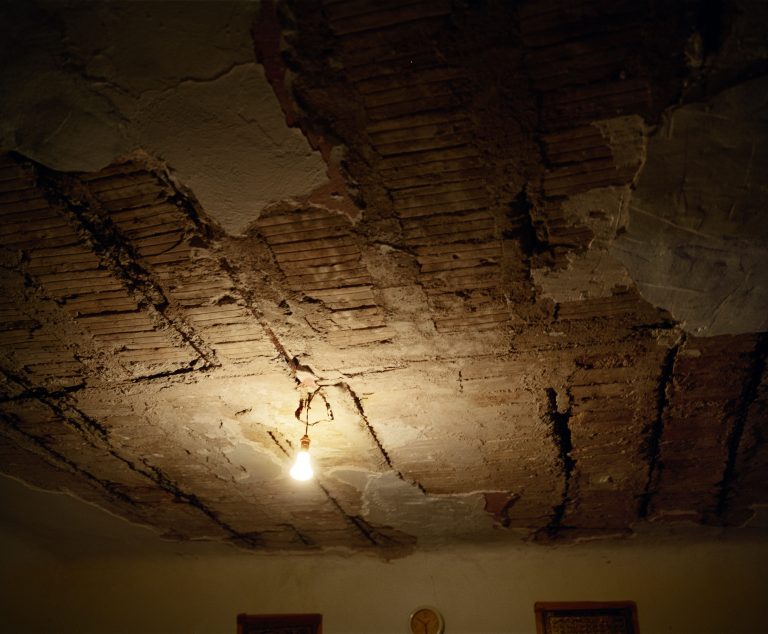 Excessive use of force
Violence
Abuse
Rape
Negligence
Sleep deprivation
Solitary confinement
[Speaker Notes: © Jim Goldberg/Magnum.]
LEGAL STANDARDS
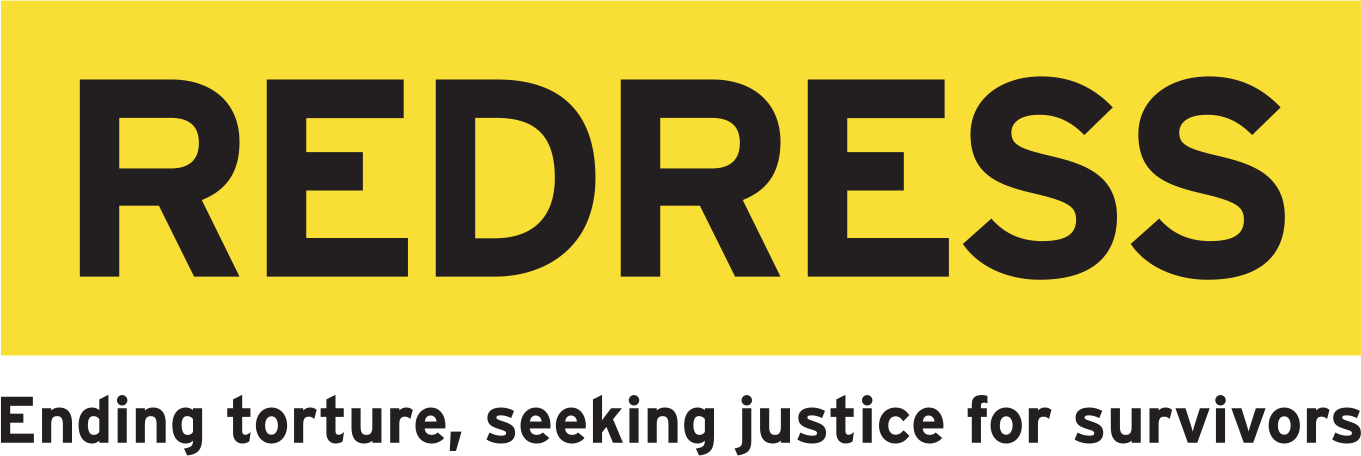 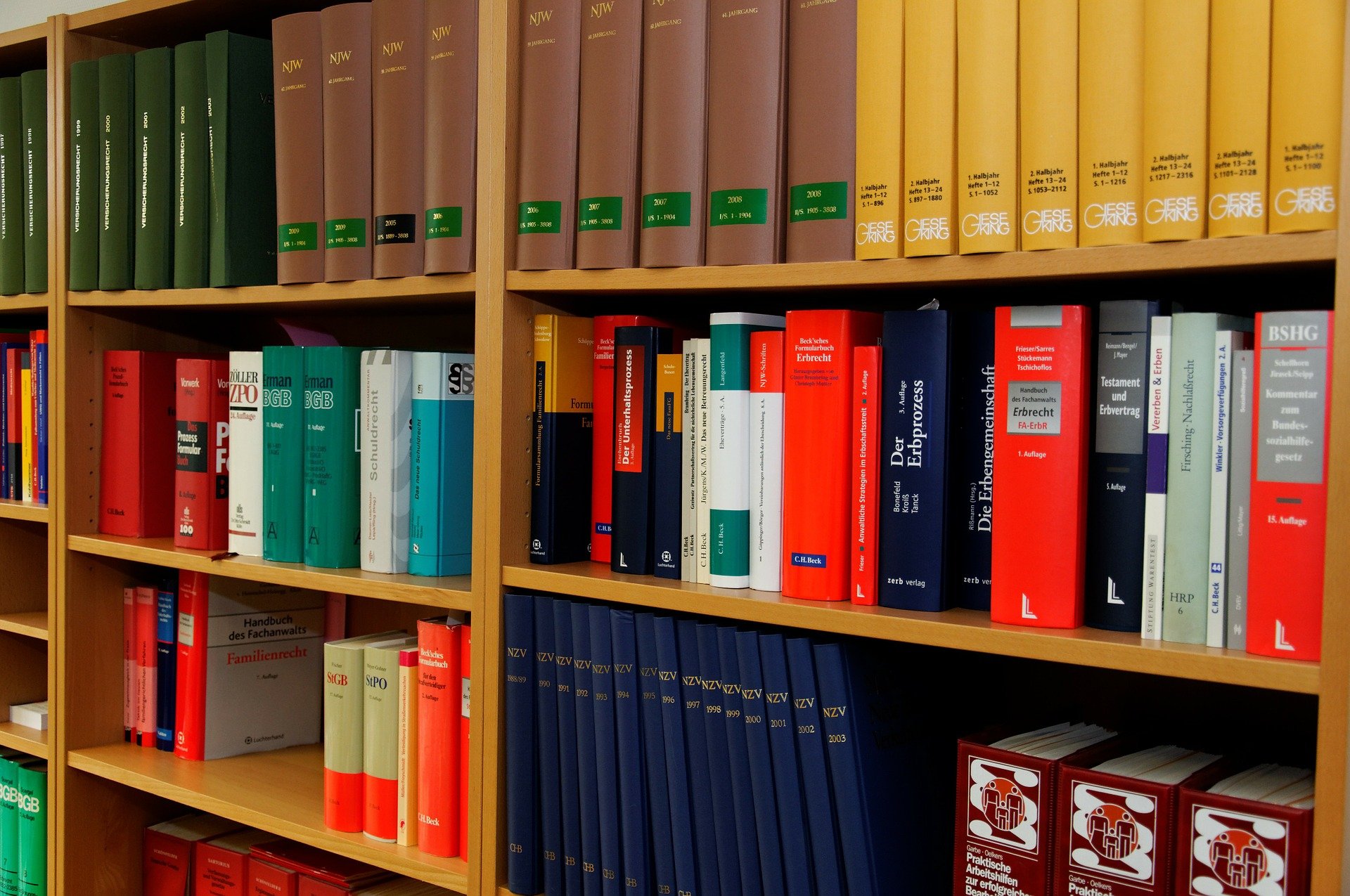 UN Basic Principles
Nelson Mandela Rules
Luanda Guidelines
Domestic codes 
of conduct
Use of force necessary
and proportionate
© Jörg Möller/Pixabay
REPORT MECHANISMS
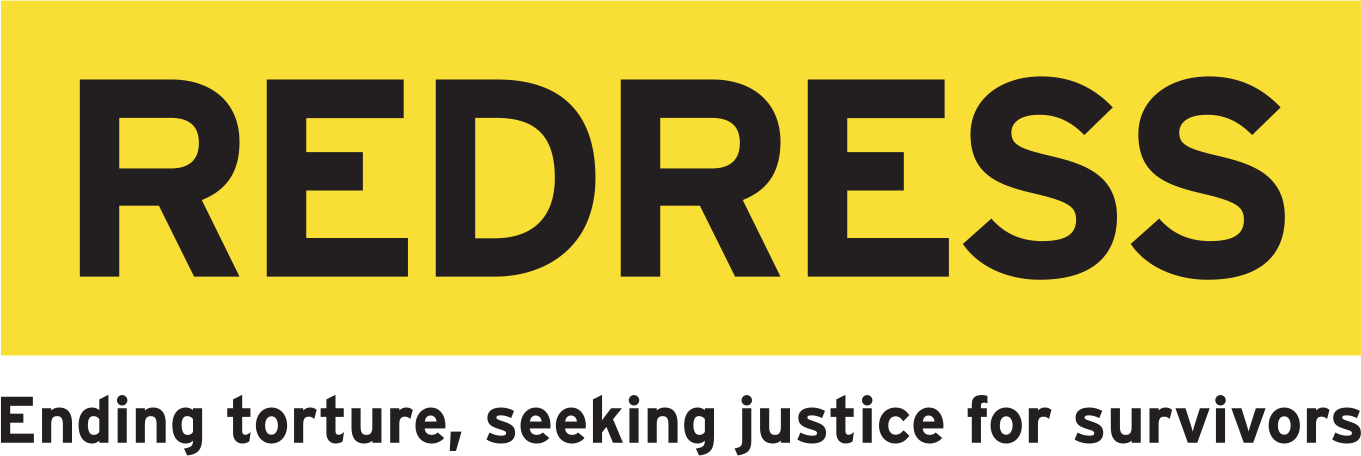 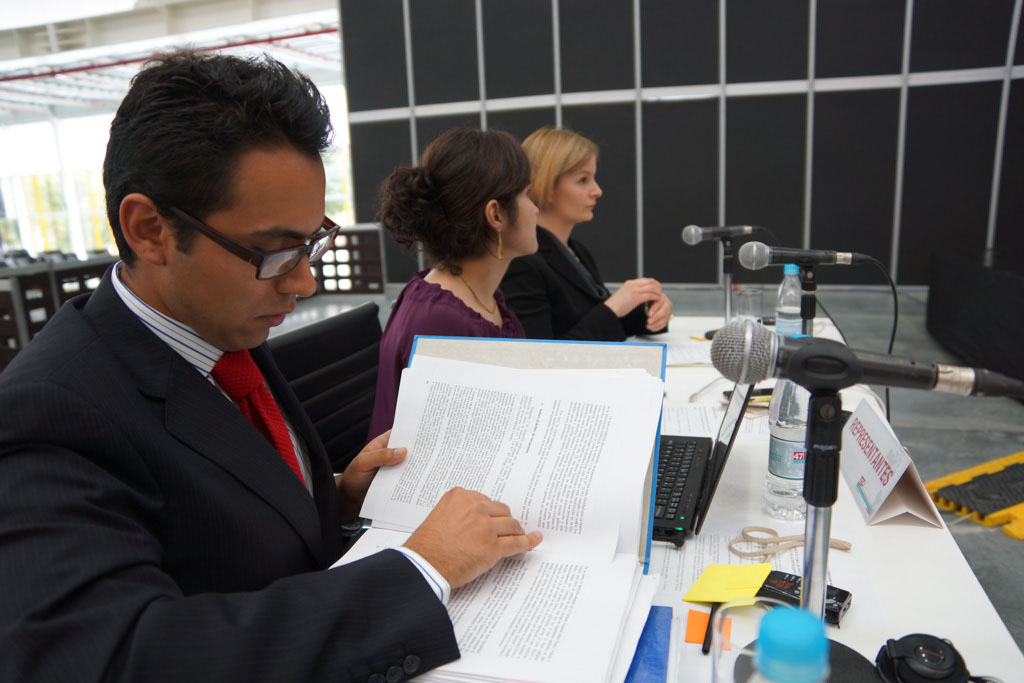 Inspections
Oversight
Consular protection
National Preventive 
Mechanisms
Regional & international
Advocacy
[Speaker Notes: Photo of a hearing at the Inter-American Court of Human Rights (© REDRESS).]
BREAKOUT GROUPS
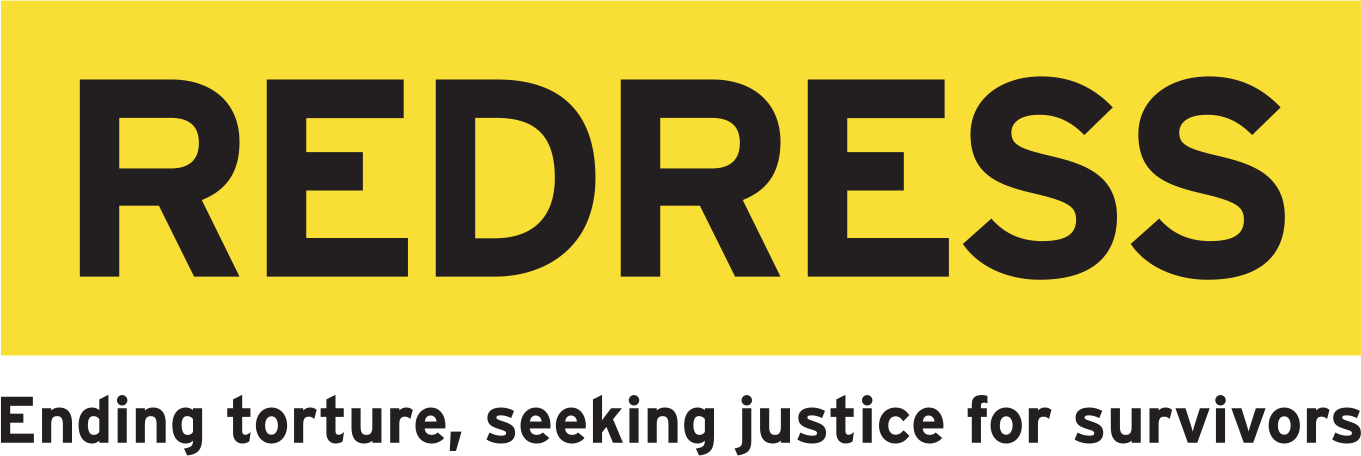 Group 2: [specify theme/case]
Group 1: [specify theme/case]
[Speaker Notes: This slide can be moved or copied to any point in the presentation to encourage brainstorming on a specific sub-theme.]
redress.org
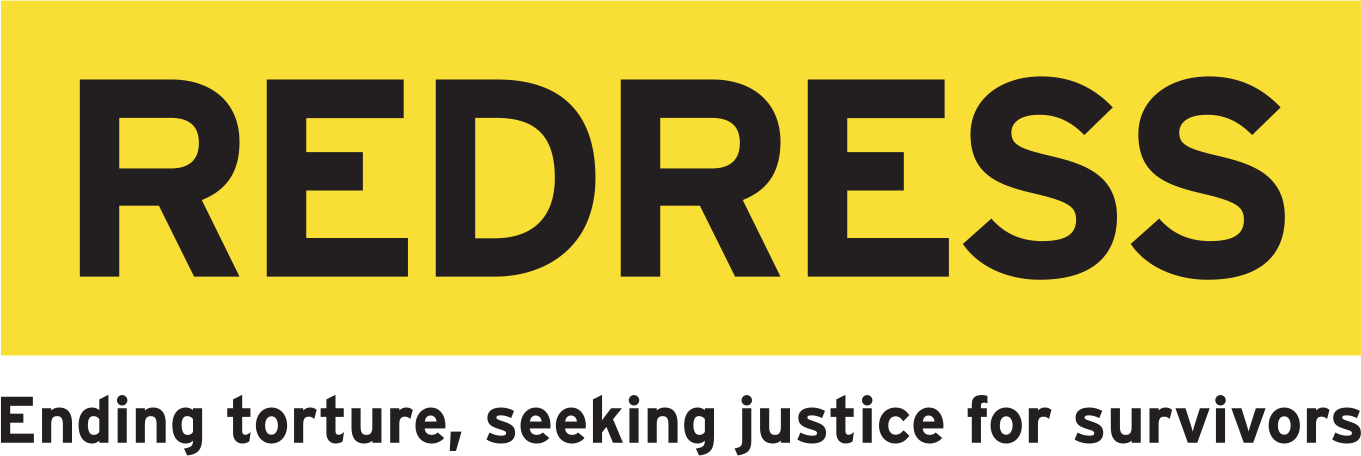 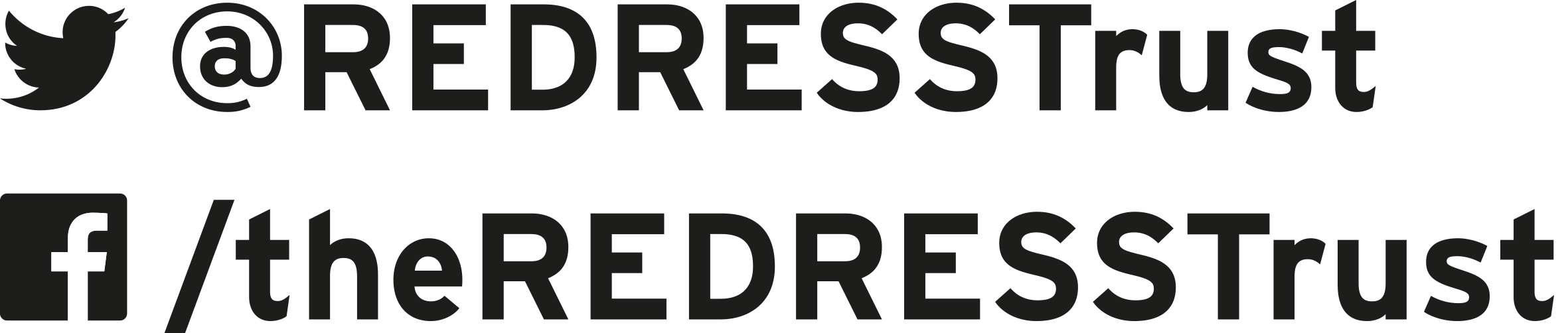